Продвижение без ссылок
Реально ли в 2016? Исследование выдачи Яндекса
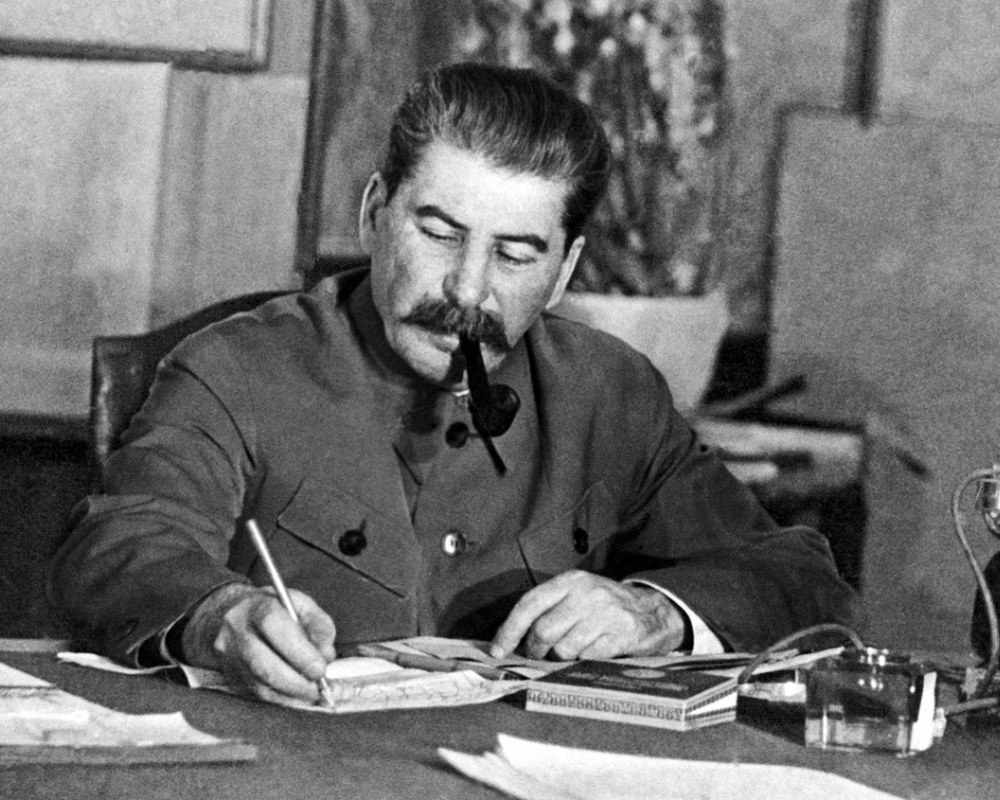 Сергей Кокшаров, 16 февраля 2016
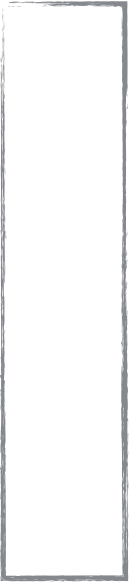 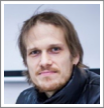 Цель исследования
Кокшаров 
Сергей
Оценить влияние ссылок на продвижение сайта
по коммерческим и информационным запросам 
в Яндексе (Москва).

Найти примеры документов без ссылок, находящихся
в конкурентном ТОПе.
2
Методология
Начальные данные: список комм. и инфо-запросов разной тематики
 Парсинг выдачи Яндекса (XML)
 10 000 запросов, ТОП30 в МСК
 Проверка свойств ссылок (Ahrefs)
 Анализ полученных данных
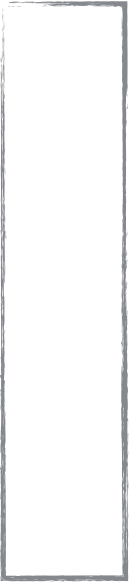 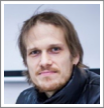 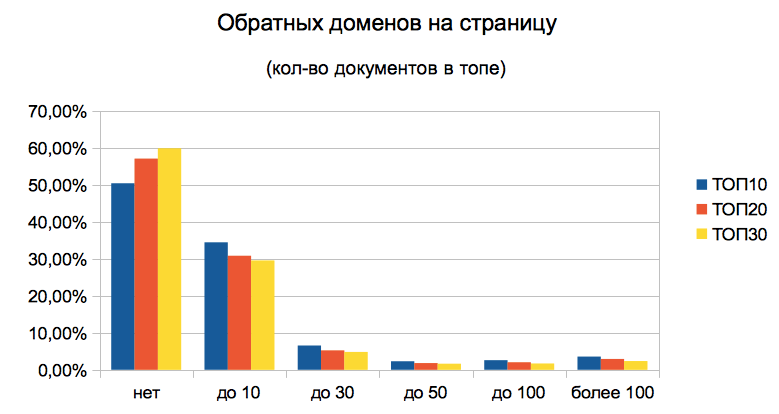 Кокшаров 
Сергей
4
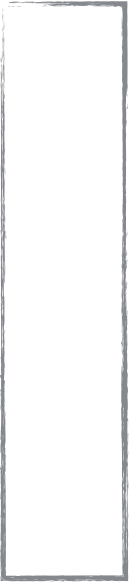 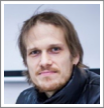 Наблюдение
50% сайтов в ТОПе не имеют обратных ссылокна документ
 около 30% результатов имеют меньше 10 ссылок на страницу
Кокшаров 
Сергей
5
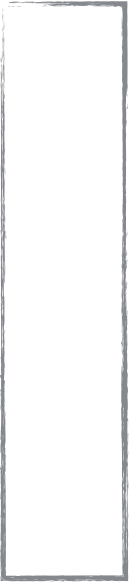 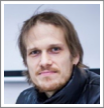 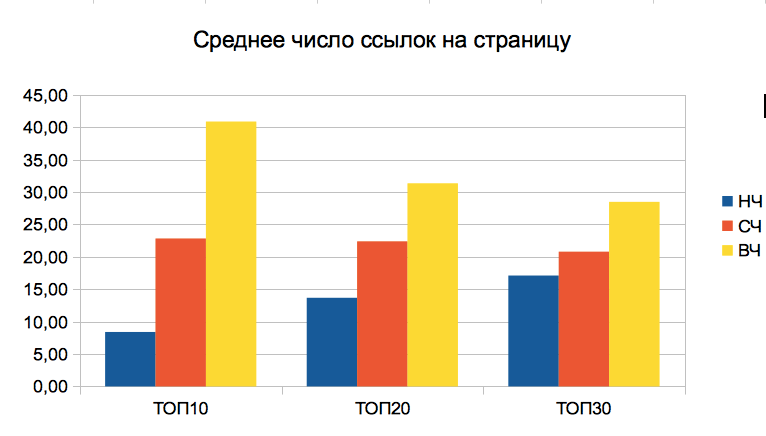 Кокшаров 
Сергей
6
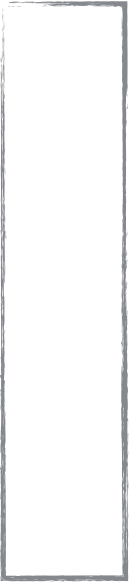 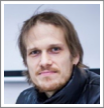 Наблюдение
По низкочастотным запросам при увеличенииколичества ссылок на документ, его позиция ухудшается
 У вас, конечно, может быть иначе
Кокшаров 
Сергей
7
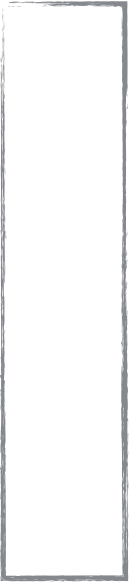 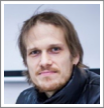 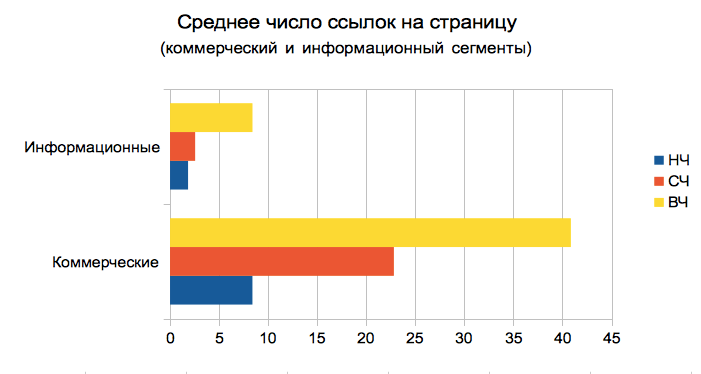 Кокшаров 
Сергей
8
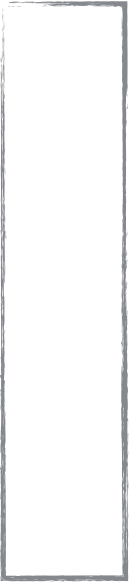 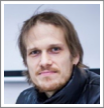 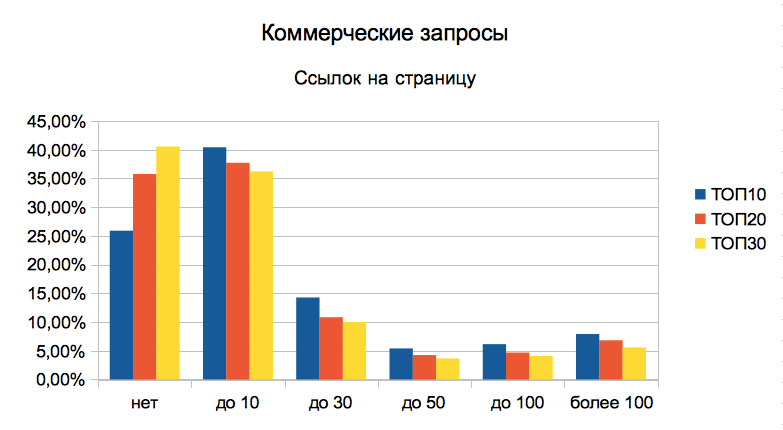 Кокшаров 
Сергей
9
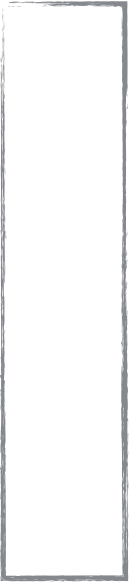 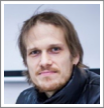 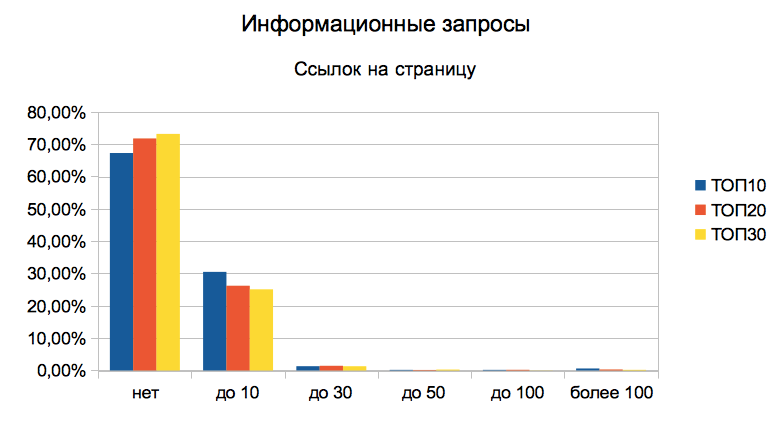 Кокшаров 
Сергей
10
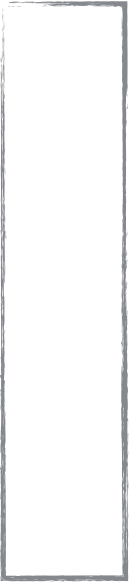 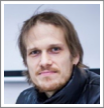 Наблюдение
Ссылочная тенденция мало различаетсямежду коммерческим и информационным сегментами
 Но по инфо-запросам 70% выдачи без ссылок
 По коммерческим запросам всего 25% (т.е. в комм. тематике бессылочное продвижениевстречается реже, но встречается)
Кокшаров 
Сергей
11
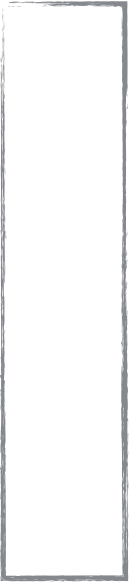 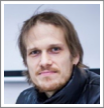 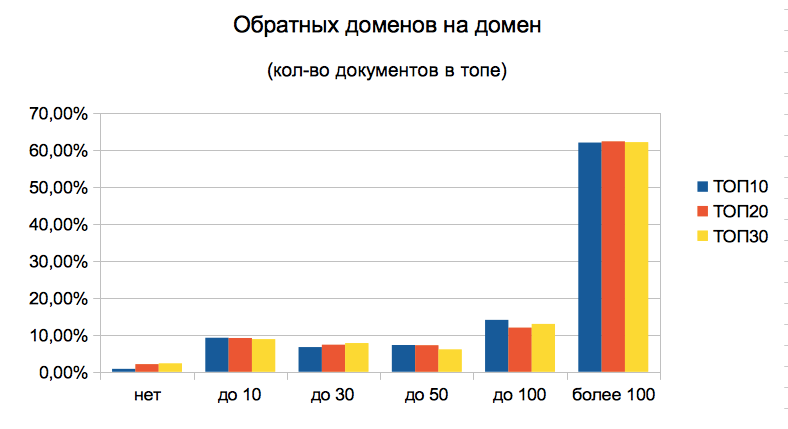 Кокшаров 
Сергей
12
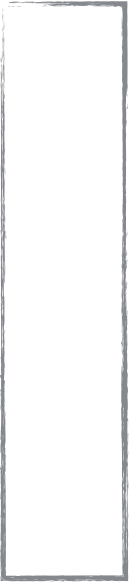 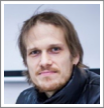 Наблюдение
Очень мало результатов в ТОПе без обратных ссылок на домен
Кокшаров 
Сергей
13
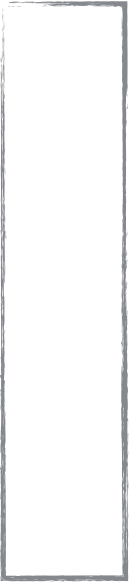 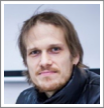 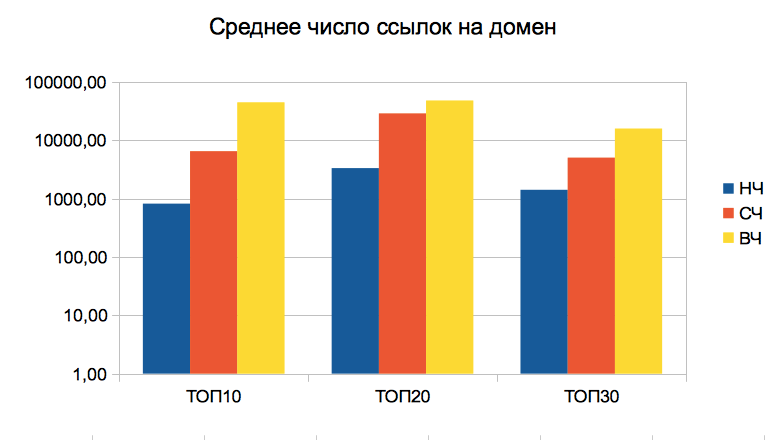 Кокшаров 
Сергей
14
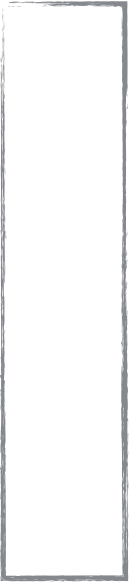 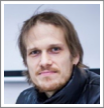 Наблюдение
Для СЧ и НЧ-запросов видно, что в ТОП20 сайтыимеют больше ссылок на домен, чем в ТОП10.Возможно, здесь повлияла работа Минусинска
Кокшаров 
Сергей
15
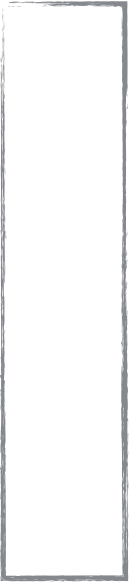 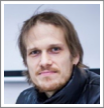 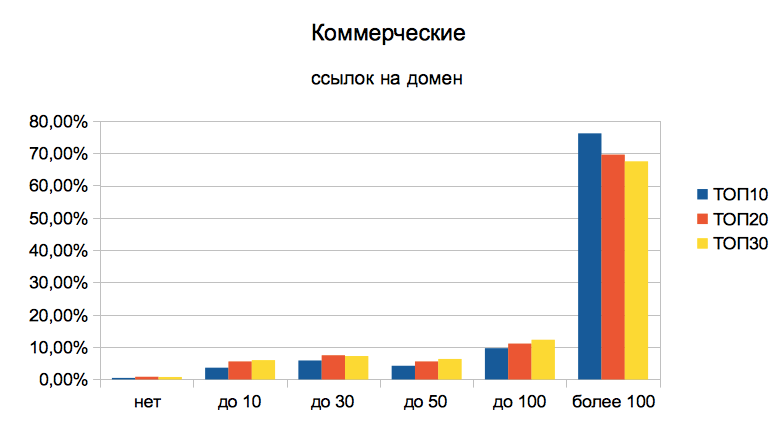 Кокшаров 
Сергей
16
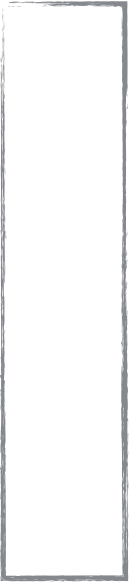 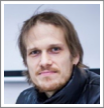 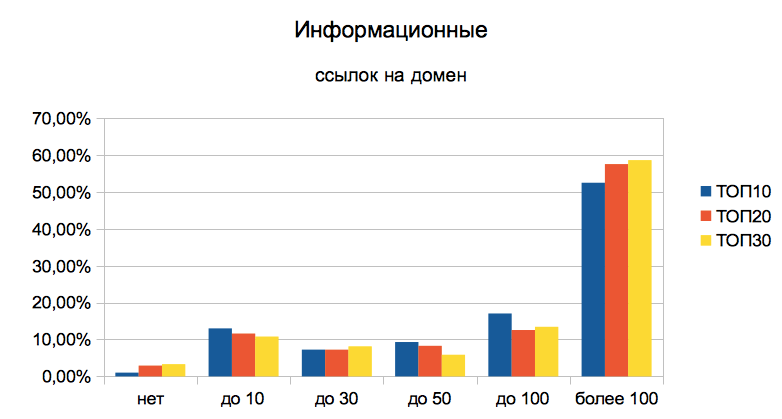 Кокшаров 
Сергей
17
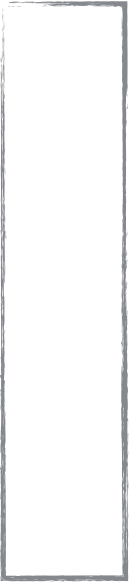 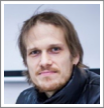 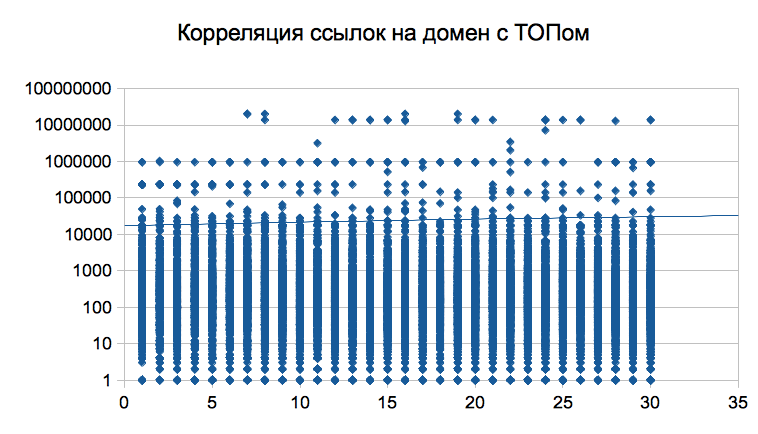 Кокшаров 
Сергей
18
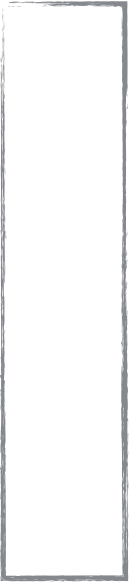 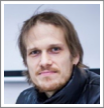 Наблюдение
Очень слабая корреляция ссылок на доменс позицией, и она носит положительный характер(отрицательный для вебмастера)
Кокшаров 
Сергей
19
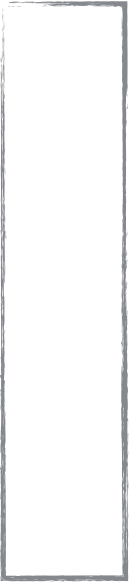 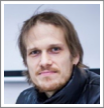 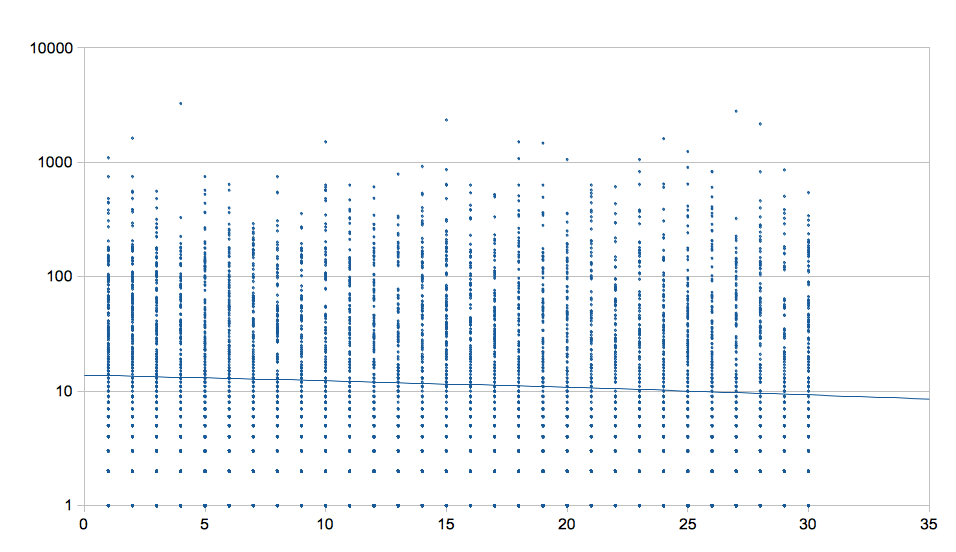 Вся выборка
Корреляция кол-ва ссылок на документ с позициями
Кокшаров 
Сергей
20
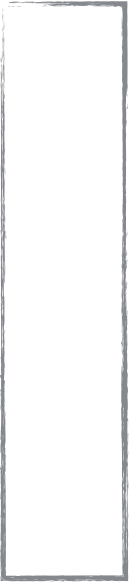 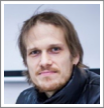 Некоммерческие запросы
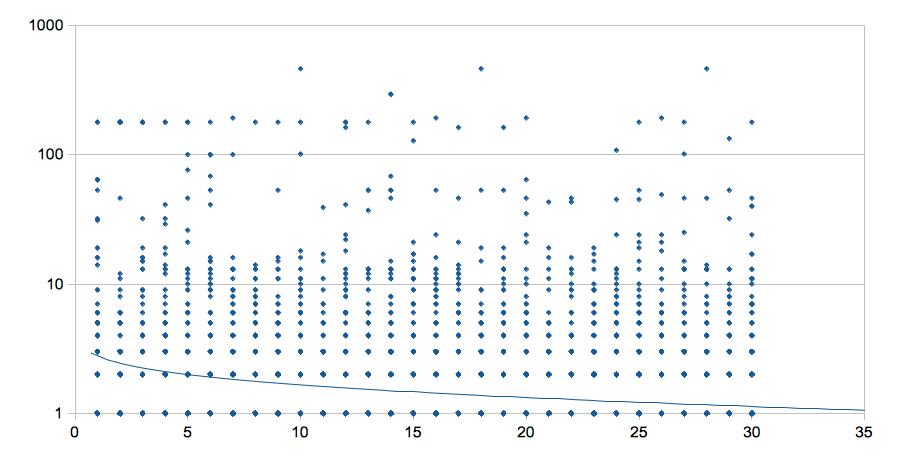 Кокшаров 
Сергей
21
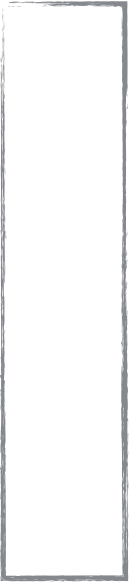 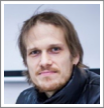 Коммерческие запросы
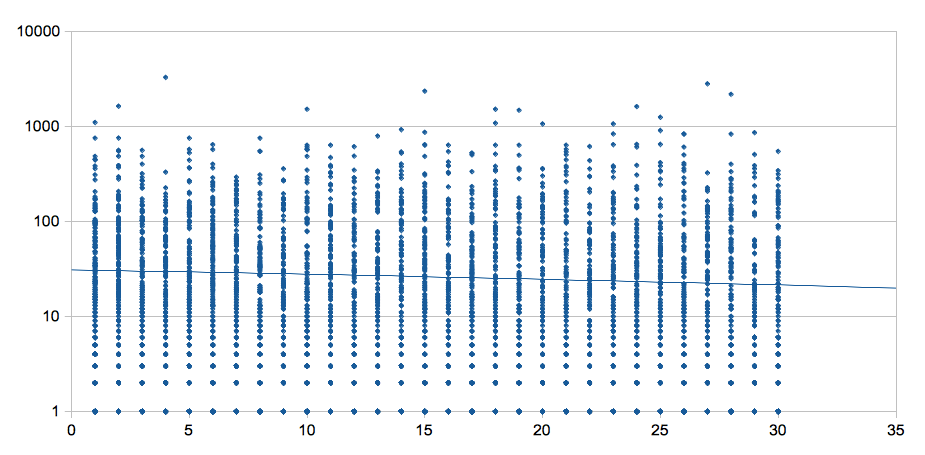 Кокшаров 
Сергей
22
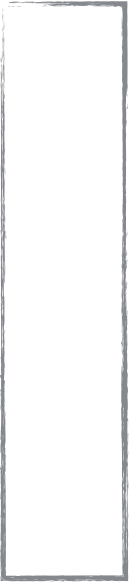 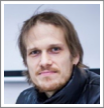 Только ТОП10
Кокшаров 
Сергей
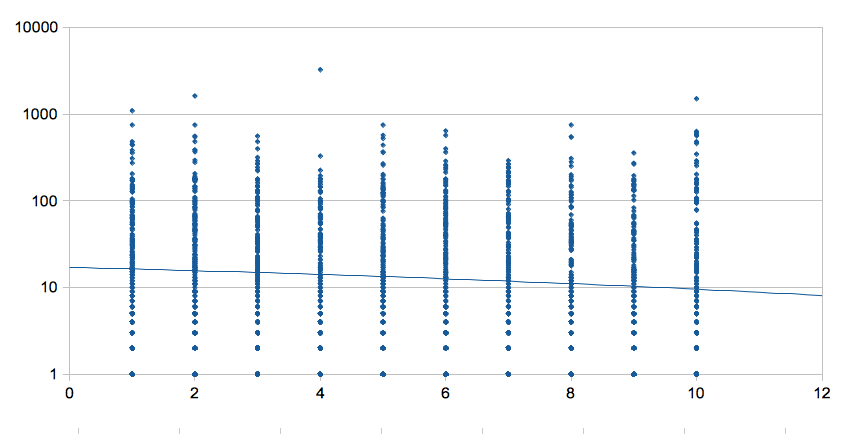 23
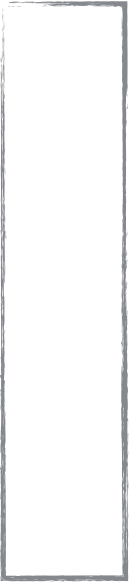 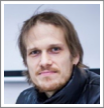 Некоммерческие НЧ
Кокшаров 
Сергей
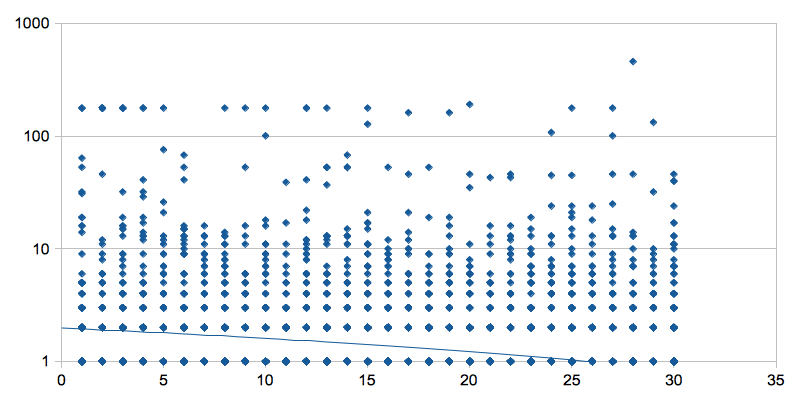 24
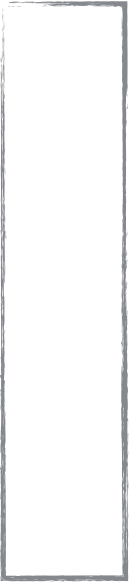 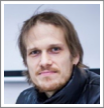 Некоммерческие ВЧ
Кокшаров 
Сергей
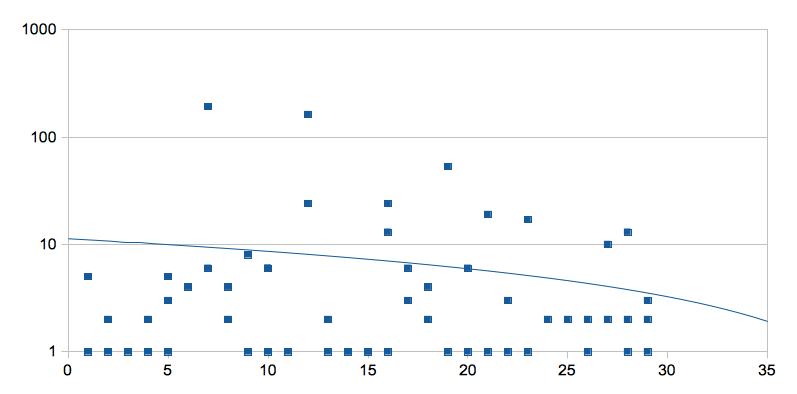 25
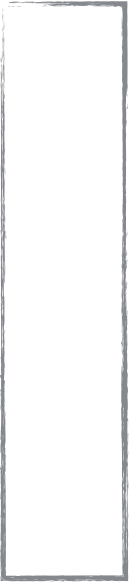 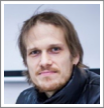 Коммерческие ВЧ
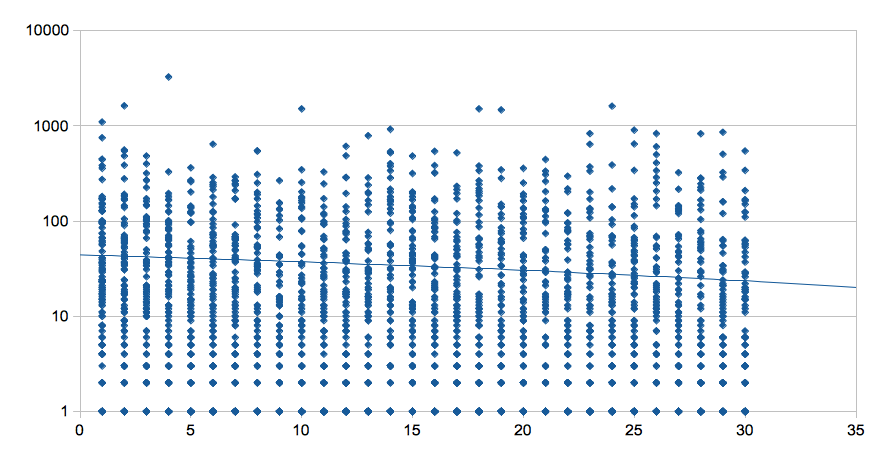 Кокшаров 
Сергей
26
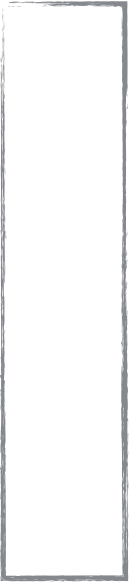 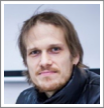 Наблюдение
Что касается ссылок на страницу, то вездекорреляция с ТОПом слабая, но тенденция отрицательная (чем больше ссылок, тем лучше поз.)
Кокшаров 
Сергей
27
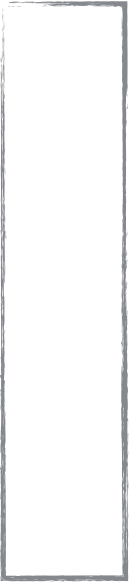 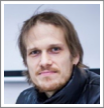 Коммерческие НЧ
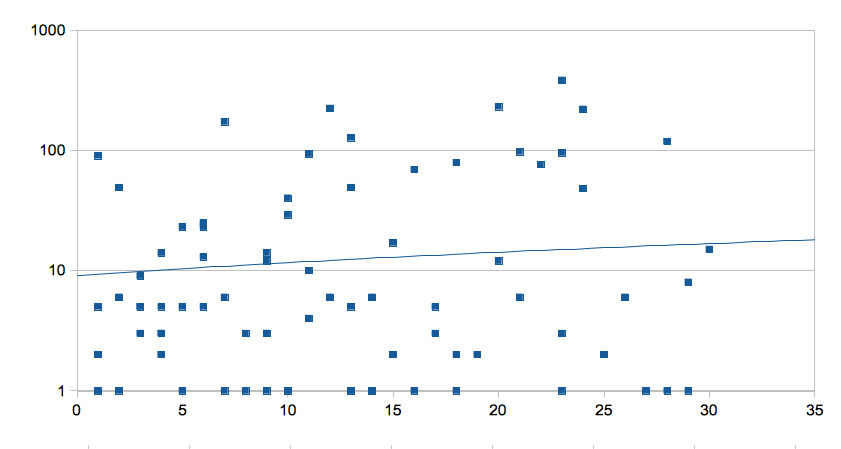 Кокшаров 
Сергей
28
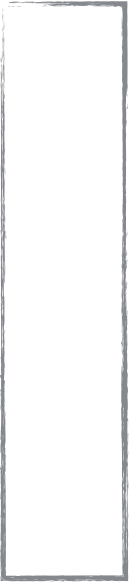 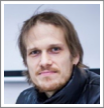 Наблюдение
Для коммерческих НЧ-запросов картина немногообратная (чем больше ссылок, тем хуже позиция)
Кокшаров 
Сергей
29
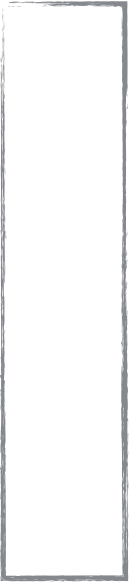 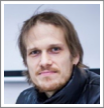 Коммерческие СЧ
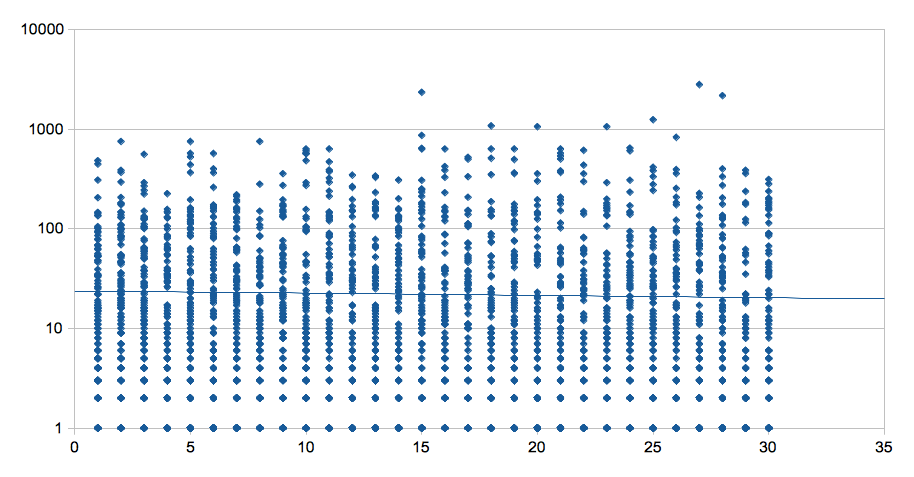 Кокшаров 
Сергей
30
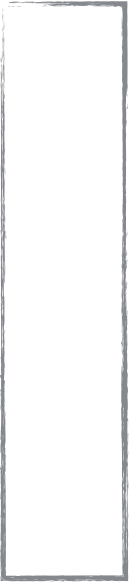 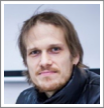 Наблюдение
Для СЧ-запросов линия тренда просто горизонтальная
Кокшаров 
Сергей
31
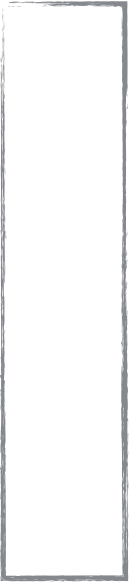 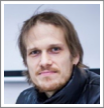 Nofollow-ссылки
Кокшаров 
Сергей
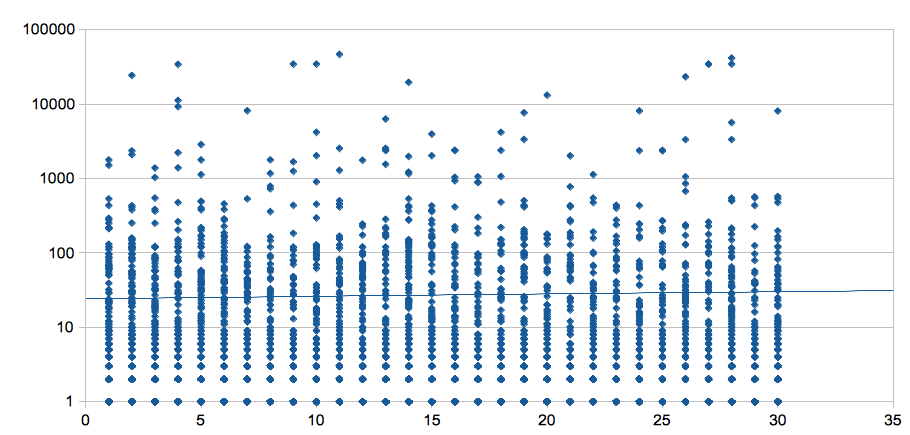 32
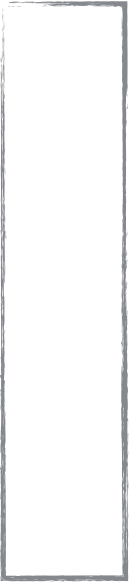 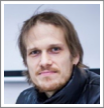 Наблюдение
И дело даже не в nofollow-ссылках
Кокшаров 
Сергей
33
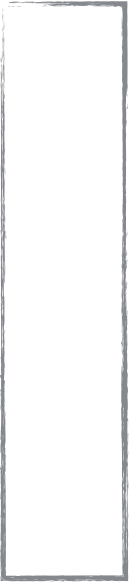 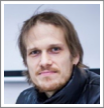 Итоги
В Яндексе наблюдается слабая корреляция между количеством ссылок и позицией в выдаче.
 Очень много документов в ТОПе без ссылок илис их минимальным количеством. 50% ссылок в ТОП10 не имеют обратных ссылок.
 При этом, с большим количеством ссылок на домен.60% результатов в ТОП10 имеют более 100 ссылок на домен
 Коммерческая выдача имеет примерно в 4 раза больше ссылок, чем информационная
Кокшаров 
Сергей
34
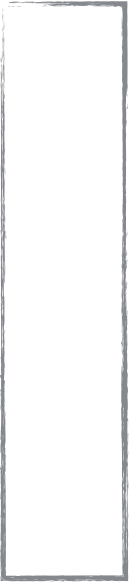 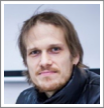 Кокшаров 
Сергей
Сайты в ТОП10 почти без ссылок
Из-за "Бандита"
Давно там
35
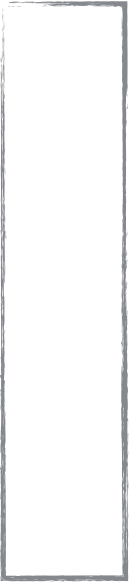 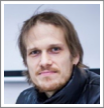 Бандит
организация корпоративных банкетов
Кокшаров 
Сергей
http://provedenie-banketov.ru/korporativ.html
оборудование для гостиниц
http://maks-hotel.ru/category/oborudovanie/
шерстяной свитер
http://ww.kupivalenki.ru/index.php?categoryID=134
столы
http://www.timemebel.ru/catalog/stoly/stoly_obedennye/
36
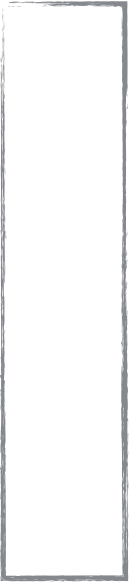 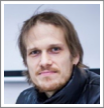 Другие причины
Кокшаров 
Сергей
багажницы
http://mag-pro.com.ua/portfolio/багажницы/
москва хозтовары оптом
http://xozoptovik.ru/
купить столы
http://www.auchan.ru/pokupki/stoly-stulia/stoly-transformeri.html
спецтехника запчасти
http://www.specstroiparts.ru
37
навесной фасад
одежда из меха
http://ptm-fasad.ru
http://meha.trade-modus.ru
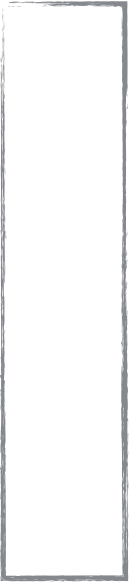 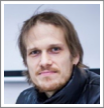 купить столы - 1 место
http://www.auchan.ru/pokupki/stoly-stulia/stoly-transformeri.html
Кокшаров 
Сергей
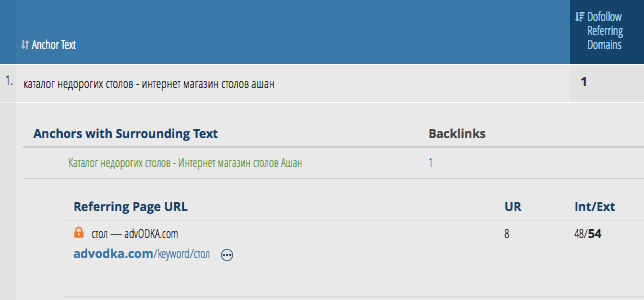 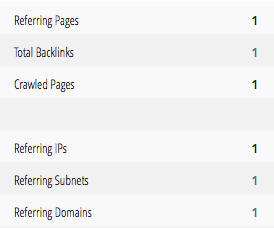 38
Всего 1 ссылка на документ с анализатора
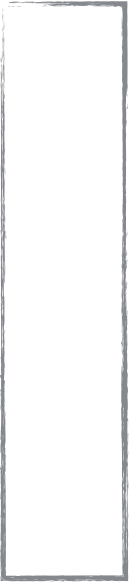 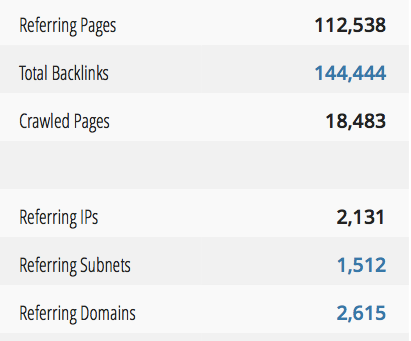 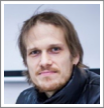 auchan.ru
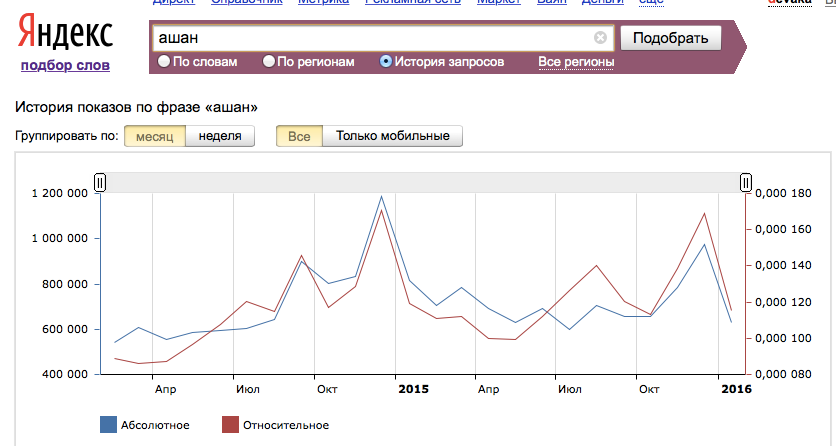 Кокшаров 
Сергей
39
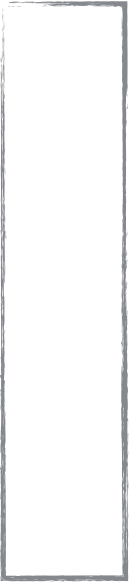 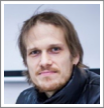 спецтехника запчасти - 7 место
http://www.specstroiparts.ru
Кокшаров 
Сергей
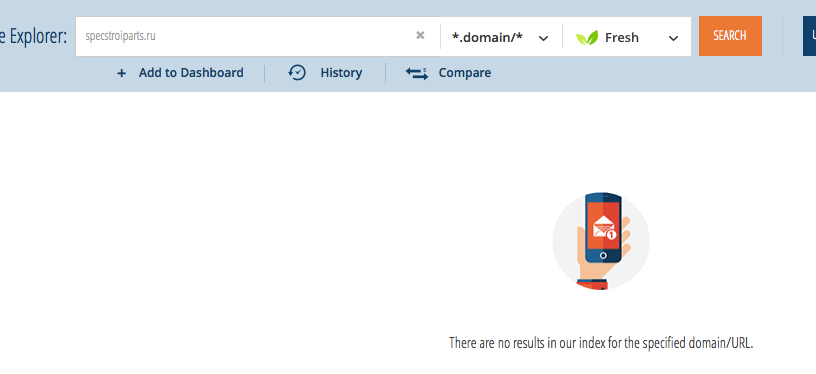 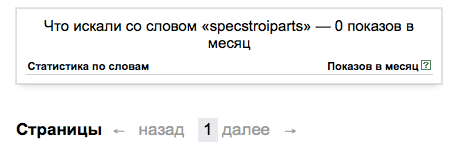 40
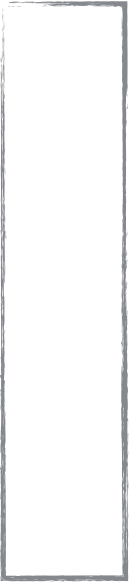 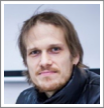 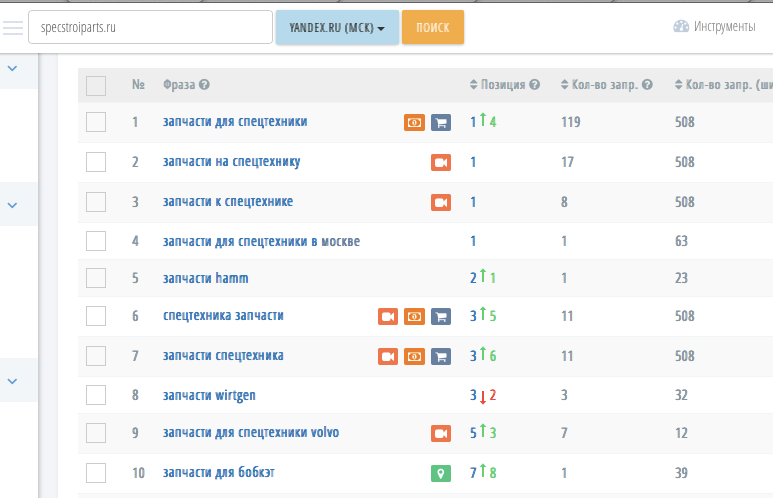 Кокшаров 
Сергей
41
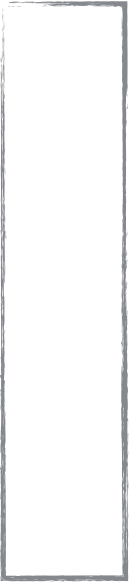 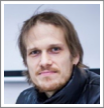 багажницы - топ10 (укр. домен)
http://mag-pro.com.ua/portfolio/багажницы/
нет ссылок
Кокшаров 
Сергей
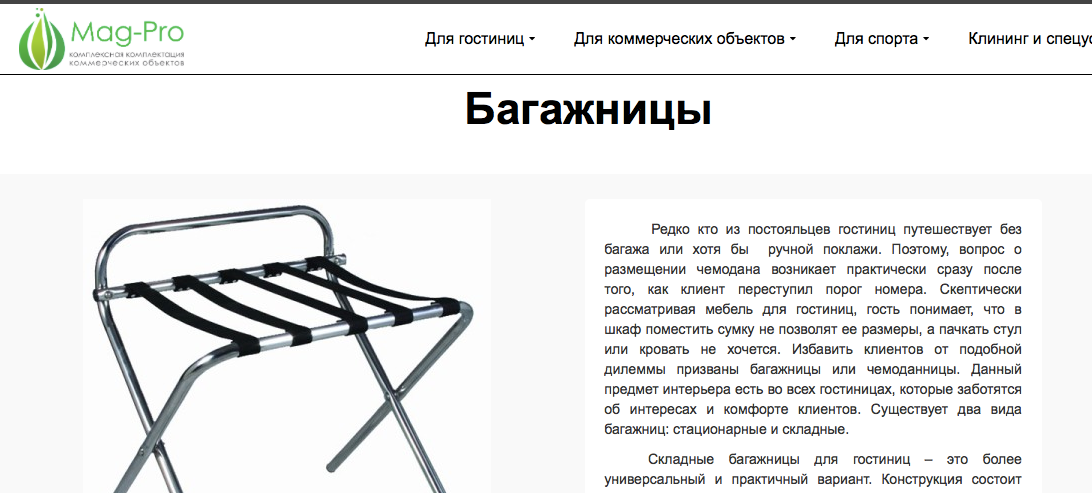 42
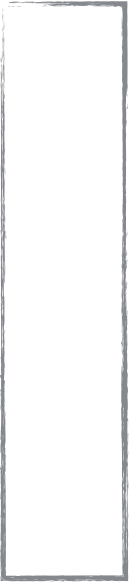 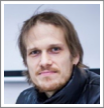 датчик уровня - 5 место
http://www.kipmsk.ru/list/?sid=5851
нет ссылок
Кокшаров 
Сергей
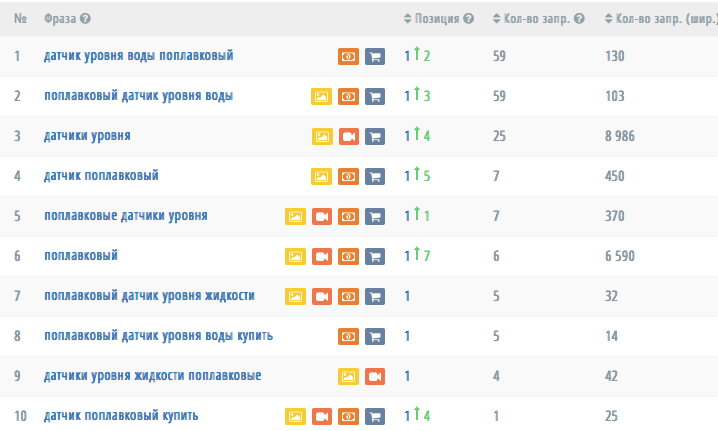 43
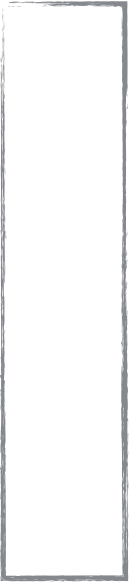 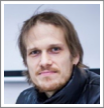 Ссылок на домен
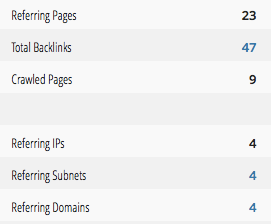 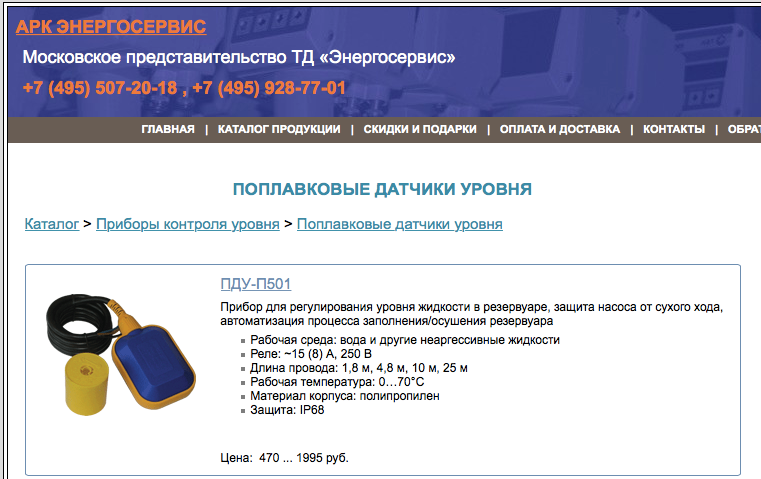 Кокшаров 
Сергей
44
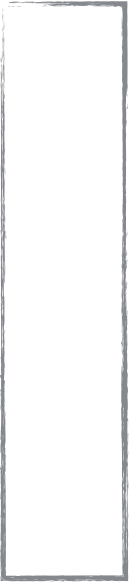 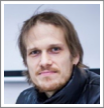 школа материнства - топ10
http://www.ssamchuk.com/school-maternity/
нет ссылок на стр
Кокшаров 
Сергей
1 ссылка на домен
в топе в основном по 1 запросу
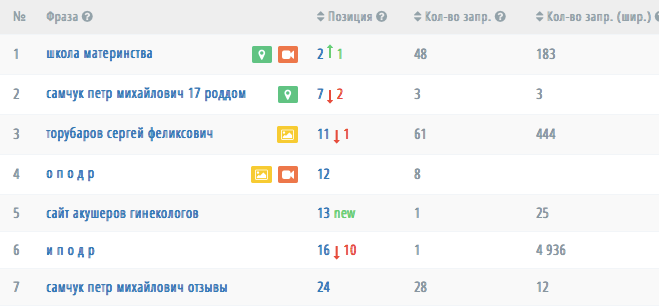 45
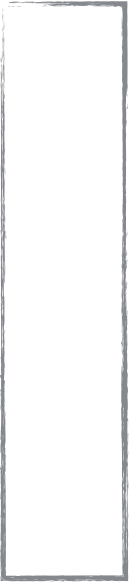 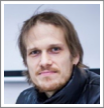 Ещё много других сайтов
Кокшаров 
Сергей
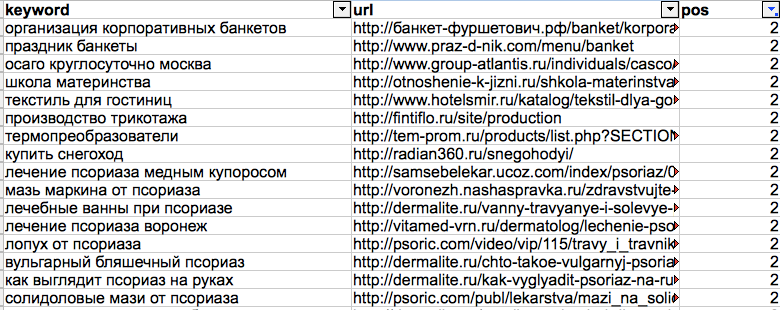 46
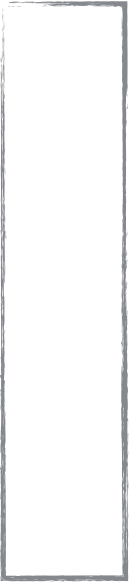 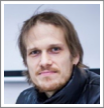 ТОП с минимумом ссылок
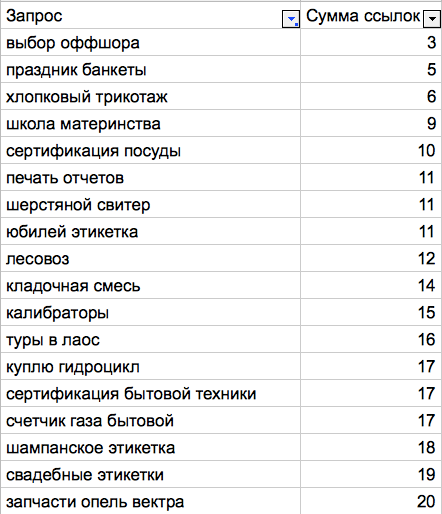 Кокшаров 
Сергей
47
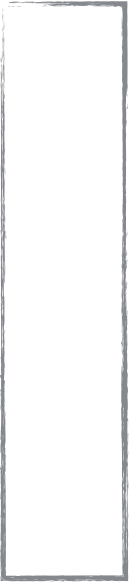 Заключение
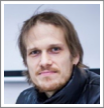 Ссылки, по-прежнему, важны, но...
 Не все ссылки, которые мы видим, участвуют в ранжировании
 Корреляция ТОПа с кол-вом ссылок слабая
 Иногда положительная (отрицательная для вебмастера)
 У вас всё может быть по-другому...
Кокшаров 
Сергей
Что, если не ссылки?
Авторитет, брендовая составляющая
 Бонус от "Бандита"
 Поведение пользователей
 Контент (из-за слабой конкуренции)
48
Дополнительные вопросы
Можно ли полностью отсечь результаты "Бандита" и нужно ли это?
Есть ли совсем бессылочная выдача по коммерческим запросам? Пока такая не найдена.
Если ссылки все же нужны для повышения авторитета сайта, то где их брать? Какие именно ссылки работают?
...
Ваши вопросы?